Talk about what you can see…
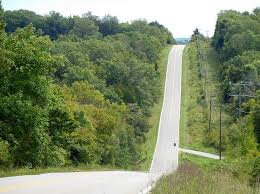 Talk about what you can see…
Talk about what you can see…
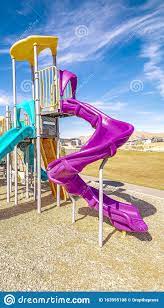 How do these work?
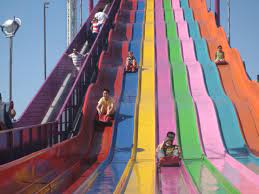 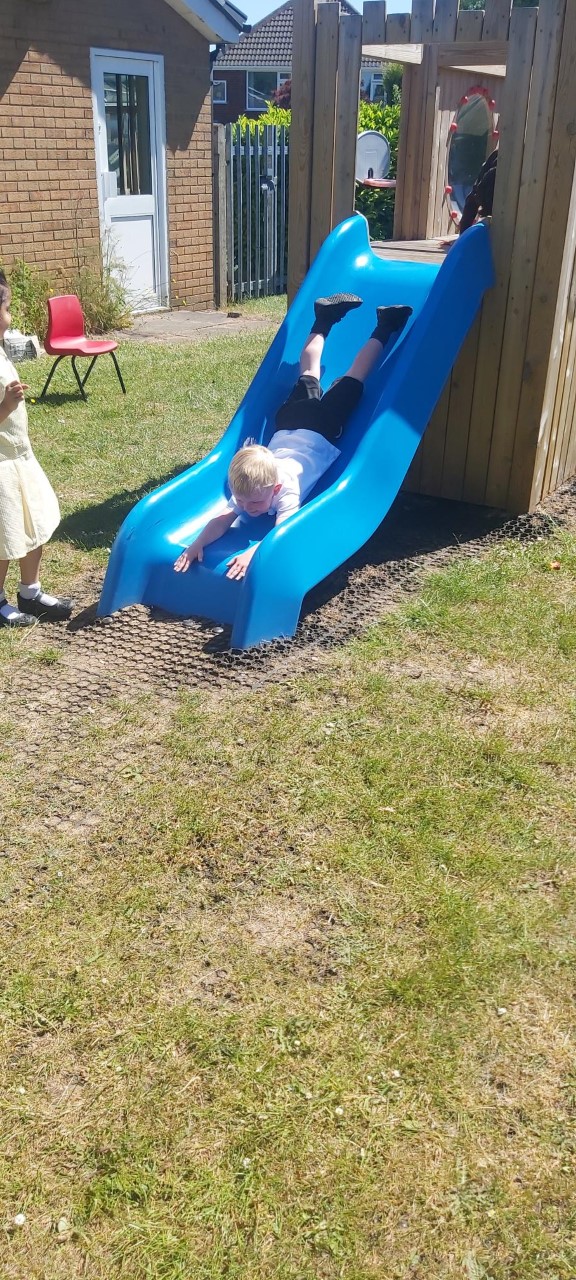 Down the slide
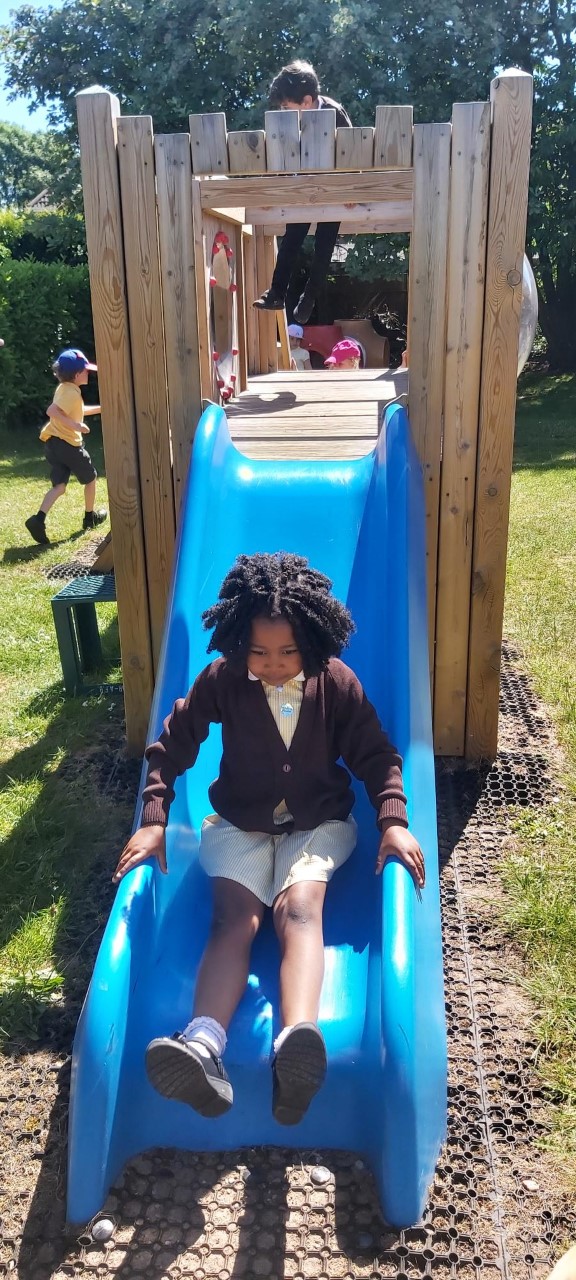 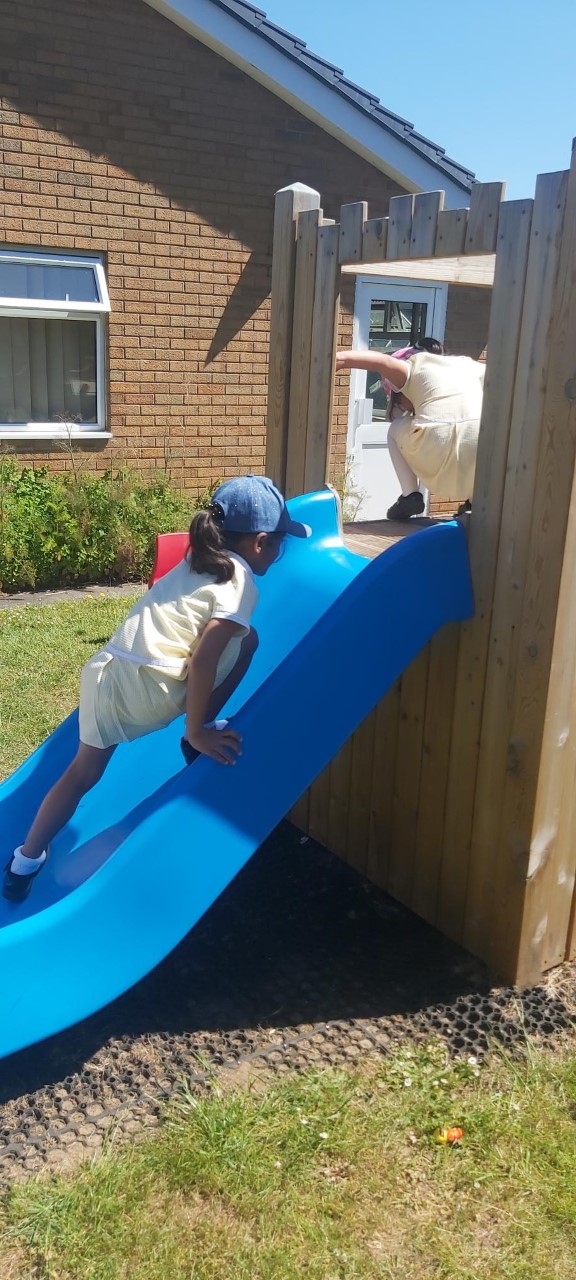 Up the slide
Roller coasters
https://www.youtube.com/watch?v=5aF7dgWvQ6Y
Space…
Science Boards
What do we predict? Why?
Fair Test….
let go of the car each time at the start
 Use the same tube & Car
What did we find out - Results?
no bricks - flat
1 brick – low ramp
2 bricks – medium ramp
3 bricks – high ramp
Can you think of any questions? would you change anything next time?
New Vocabulary….?New learning……?
Why do we need ramps? What should these ramps be like?
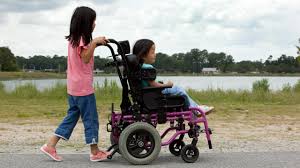